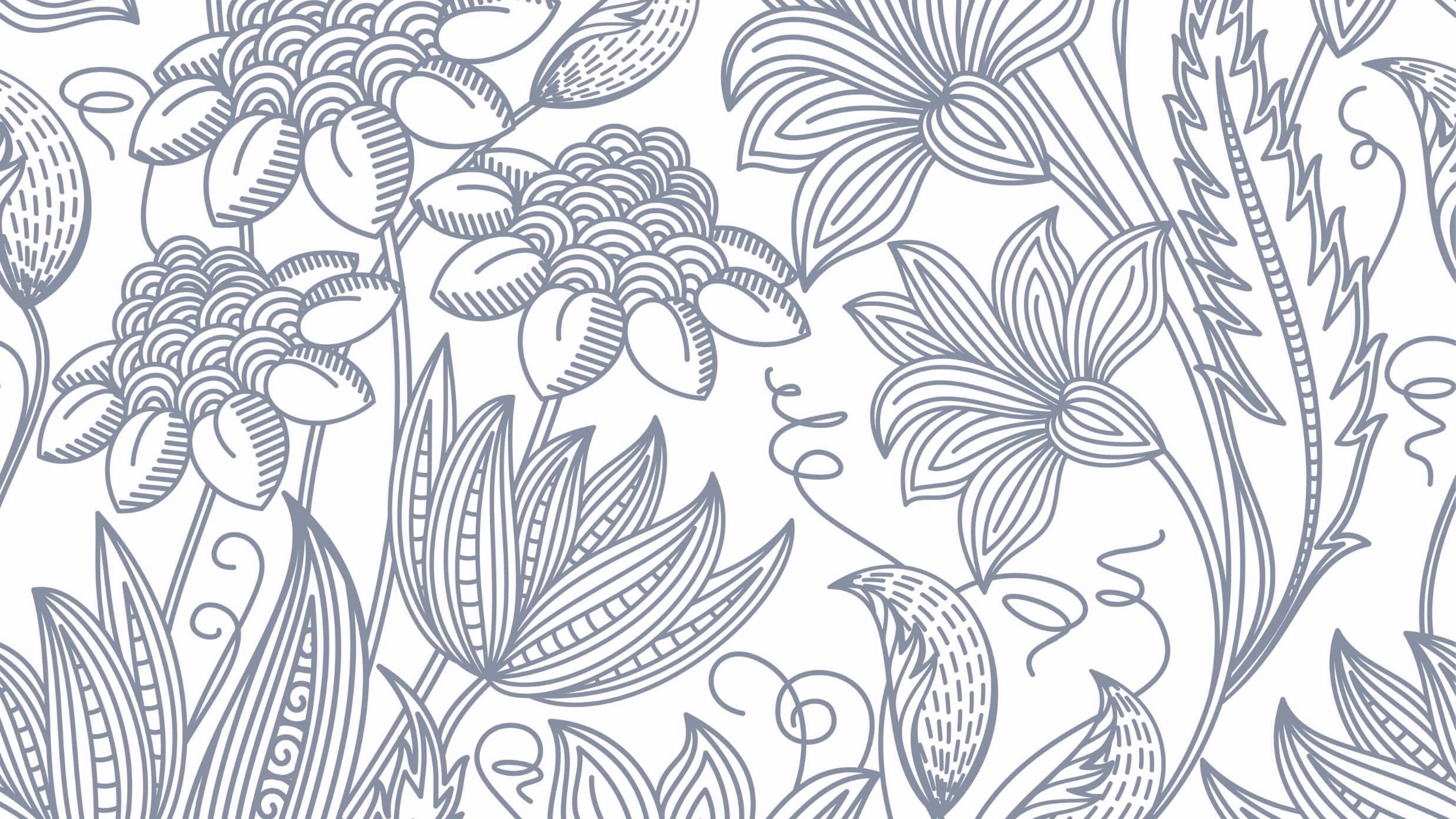 Welcome to advisory!
December 1 & 2
Teambuilding Activity
From Leadership students: Naema & Bella
What is your personality type?
You may remember yours from the Naviance “Do what you are” assignment. If you know (or included it in your response on Canvas) simply put your letters in the canvas prompt. For example, I am a INTJ. 
If you don’t remember or just want to try a different assessment, there is a quick one at: https://www.16personalities.com/ 
We will use this tomorrow, so get it done!
Student success survey:  Search for “we want to hear from you” in your student email! https://docs.google.com/presentation/d/1o8JEuEYWMitJNerzOZdZAywtaZMVcoYOfyKEgtWhnVI/edit?usp=sharing
Surveys… cuz that’s how we roll
Student success survey:  Search for “we want to hear from you” in your student email! https://docs.google.com/presentation/d/1o8JEuEYWMitJNerzOZdZAywtaZMVcoYOfyKEgtWhnVI/edit?usp=sharing 
Moar surveys:
Need a Tutor? https://tinyurl.com/rahs-tutor-request 		Be a Tutor:
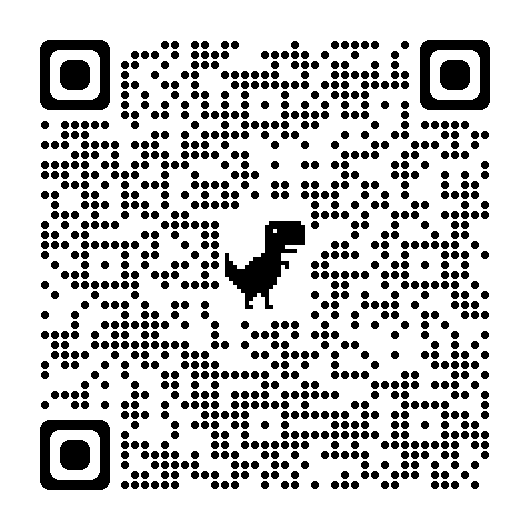 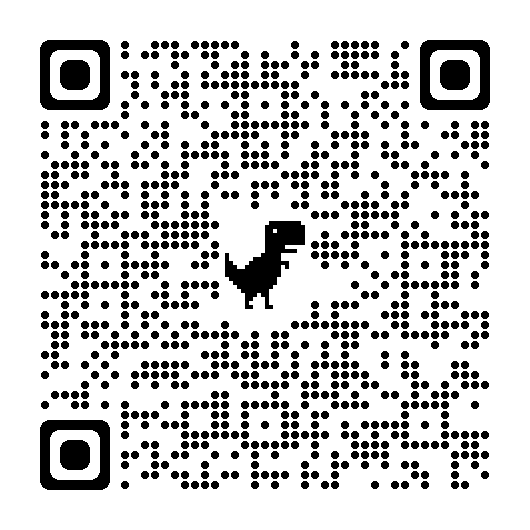 Gathering
Get into your assigned group.
1- Nick, Aimee, Linnie 2- Miiraj, Giulia, Jacob 3- Charisse, Francesca, Helen 4-Regan, Jasmine, Lili
As a group, record your answers to the questions.  
In 4th quarter, we will be working with King County International Airport.  As part of that project, you and your team will investigate water management.

What advice do you have for your teachers to make that  project as interesting as possible for you?  That is, what kinds of activities would help you be successful?  What activities might help others learn but would be irritating to you?
Debrief:
What did it feel like? 
Debrief
None of these types are right or wrong; people show up in lots of different ways
How do we get what we need?
How do we work with others who are different from us? 
Peers
Teachers
Employers
Temperament is NOT destiny
NOTE:  this is a tool for self-awareness; you may need to learn to translate external situation to your motivation
https://docs.google.com/presentation/d/1NH1vviGuAzHyggwKb9XEkMJqmJGaakzYbJ7yxWBJs8o/edit?usp=sharing